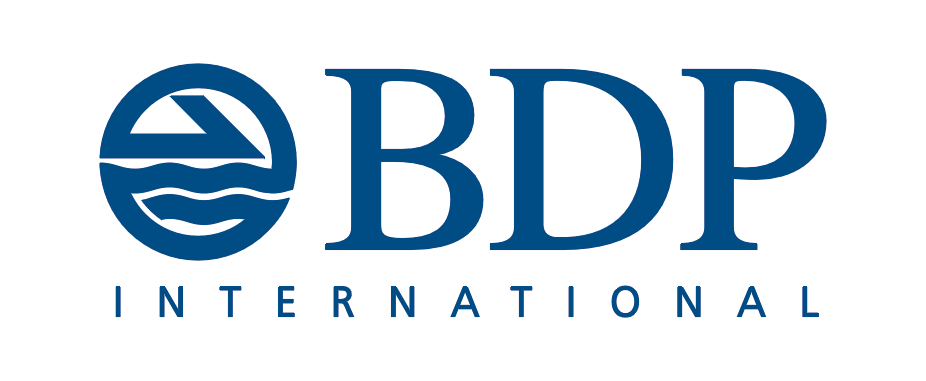 Relationships in a Digital World
Overview for Today
Role of Customer Service 
Yesteryear
Today – Future

Insight into BDP today
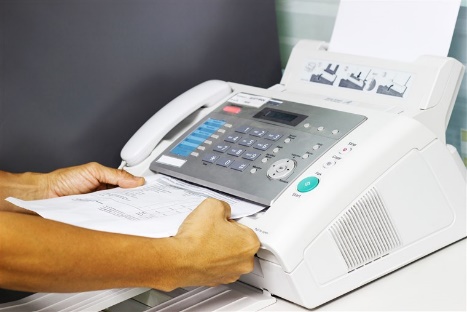 Yesteryear
Mid 90’s study of Customer Service Role 
(MIT Study)
One source to get help, Take orders, Solve Issues
Delight Customers
Information about product
Provide Pricing /Sales Support
Institute TQM – Continuous Improvement- Data Collection
Introduce phone answer automation
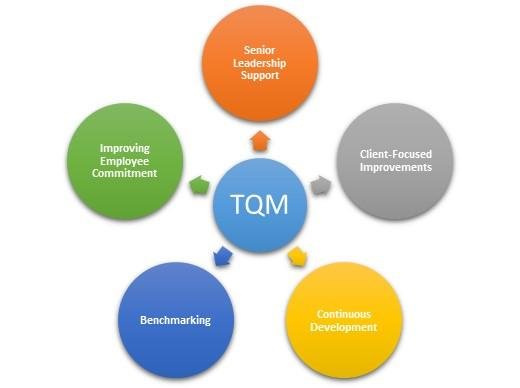 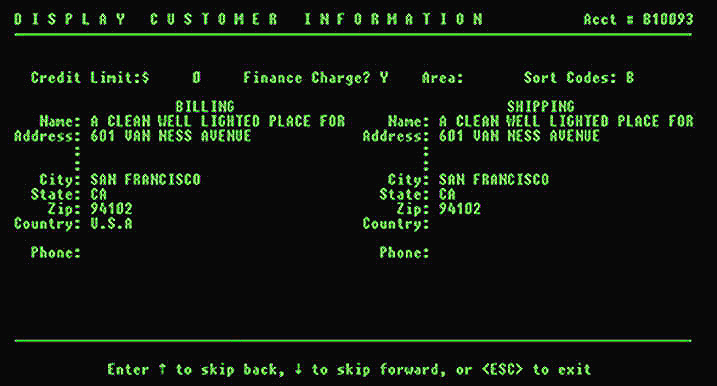 [Speaker Notes: One phone call- away from everything you need
Delight customers- Try to remember what you talked to them about  last week
Fax them Material sheets
Pricing – if Prepay and add- have to get back to them
Data collect for TQM – paper  check sheets  and questionnaire – Voice of Customer
Initially introduce to save customer time]
Today – Future
Disruptive ERA
Amazon - Generation
Transaction is self service
I want it now
Mobile Messaging
Expect Pro-Active Action
End to end information 
Technology is easy to use
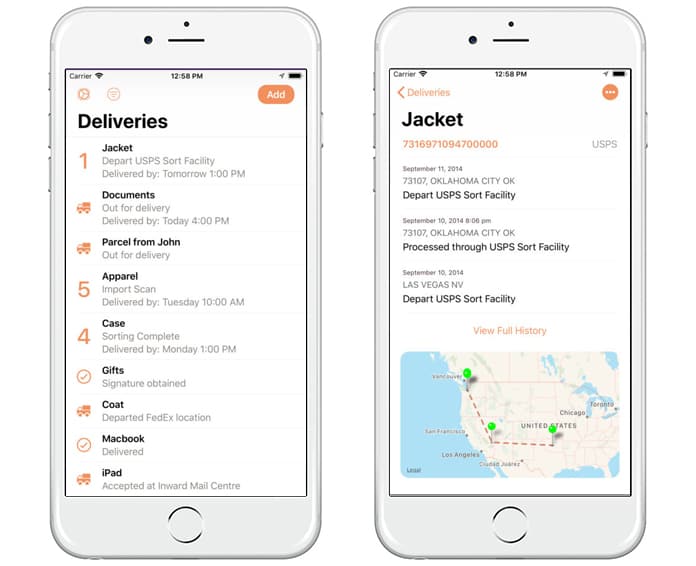 [Speaker Notes: We talk about the millenniums  - generation z’s  Why are they like this – Amazon has caused a big Jump curve in how we think and what we expect.

– we know they will bring big changes in diagnostics and technology and artificial intelligence (AI).]
Today - Future
Role of Customer Service
One source to get help
Delight Customers
Information about product
Provide Pricing /Sales Support
Continuous Improvement Supply Chain
Improve Customer Profitability
[Speaker Notes: Phone, text, Chat, 
Delight Customers – CRM – tickets systems- 
Product info on line- todays needs are often specialized
Pricing sales support- Part of the Marketing
Improve the overall supply chain- direct source from International- Distribution Analysis
What is the cost of selling to this customer? – Talk about BBM 2 customers in the top 5 – CWT for one is 8.75 the other 12.50 – Order patterns – consolidations – ability to direct source from plant]
Let’s Compare
Yesteryear
Role of Customer Service
One source to get help
Delight Customers
Information about product
Provide Pricing /Sales Support
Institute TQM – Continuous Improvement
Introduce phone answer automation
Today
Role of Customer Service
One source to get help
Delight Customers
Information about product
Provide Pricing /Sales Support
Continuous Improvement Supply Chain
Improve Customer Profitability
What’s Different?
Speed, Accuracy and Financials

How to get there?
Technology, Information, Advanced Analytics
BDP Today
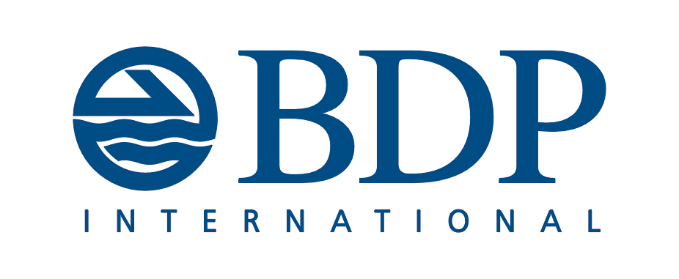 International Freight Forwarder – 148 offices globally, 2.4 Million transactions per year
In business 52 Years.
2015 Introduce North American Division
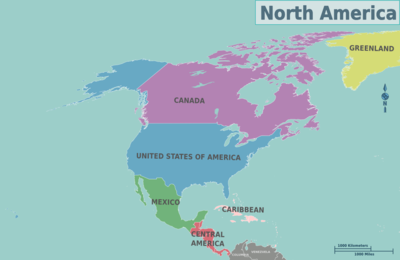 BDP Today
North American
TECHNOLOGY
FREIGHT PAY AND AUDIT
SOURCING &
EXECUTION
BENCHMARK &
ANALYTICS
MANAGED 
SERVICES
BDP North America
Easy access to rates and service
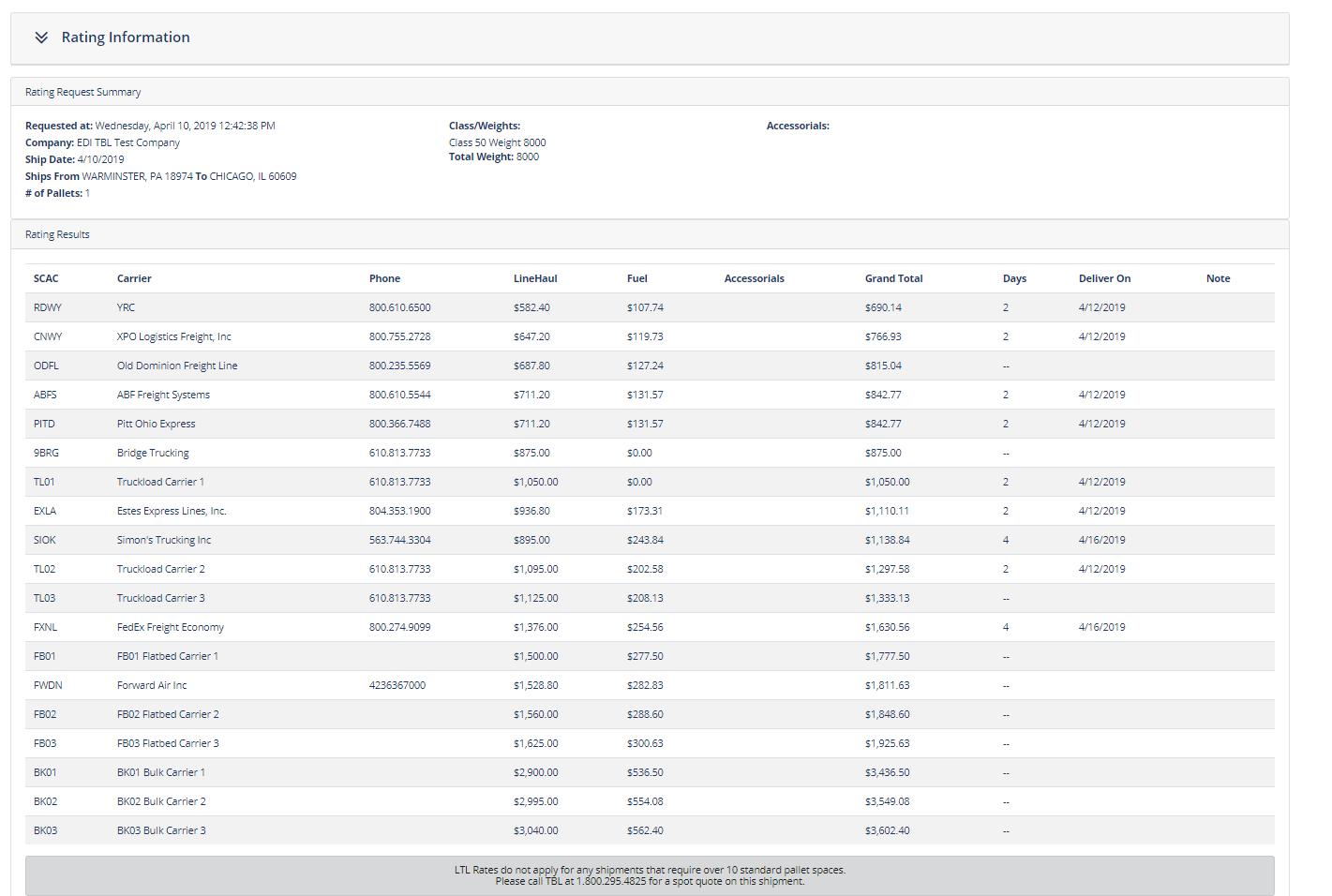 [Speaker Notes: Desk top available or direct connect to ERP]
BDP North America
Real Time Visibility
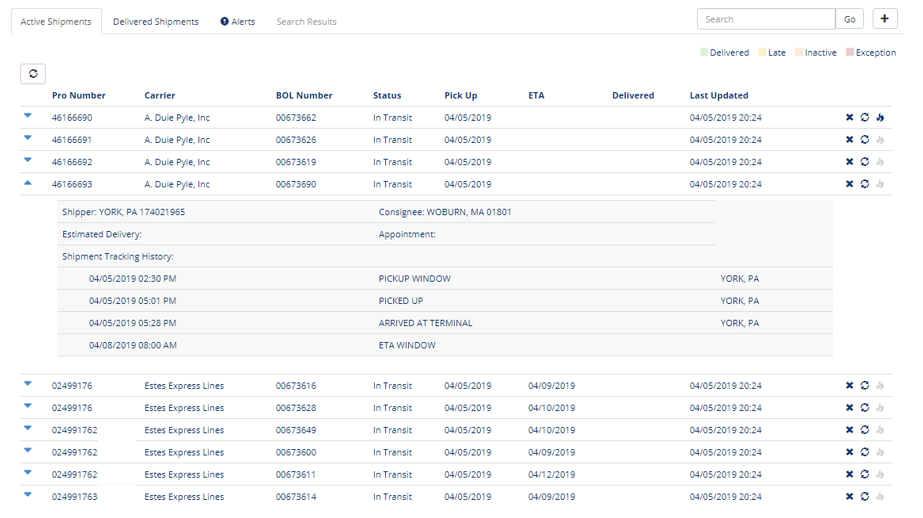 [Speaker Notes: Where is my shipment now
Drill down]
BDP North America
Managing the Alerts
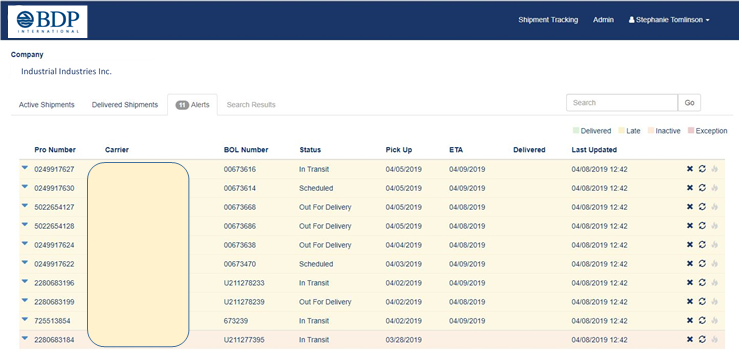 BDP North America
Customer Level Reporting for QBR
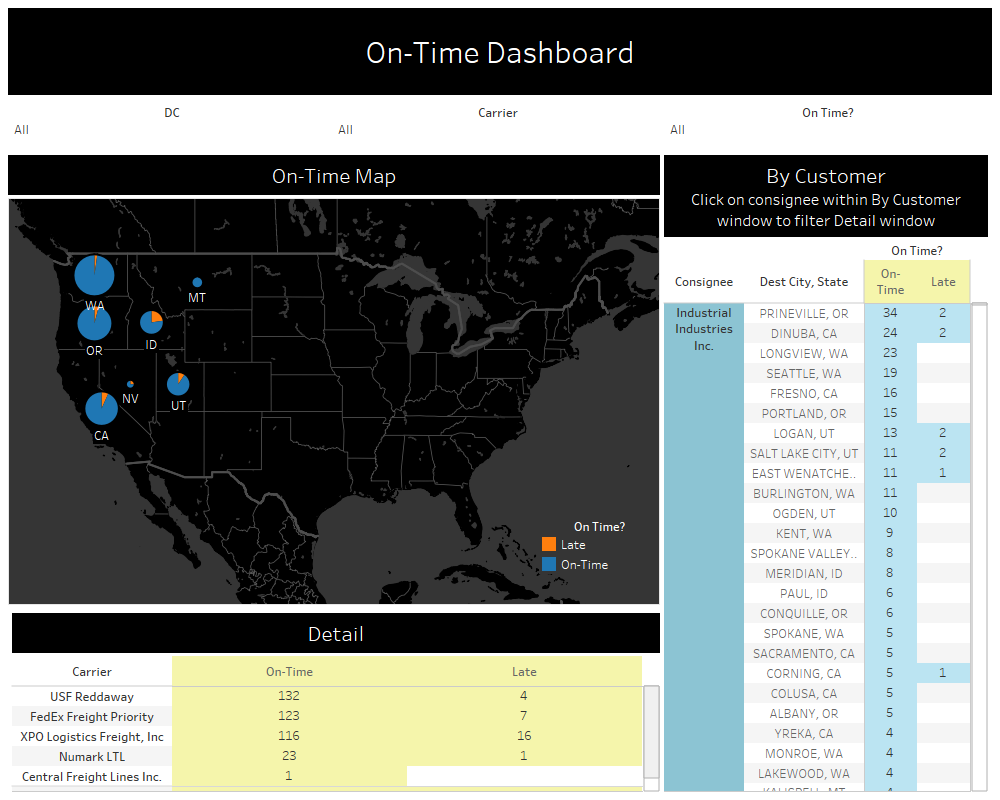 BDP North America
Customer Profitability
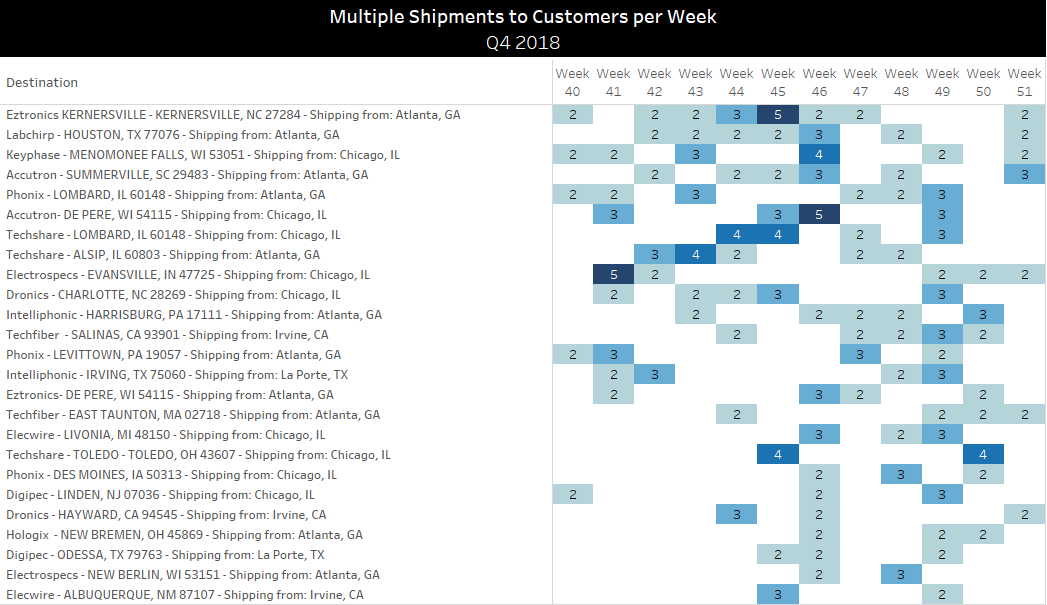 [Speaker Notes: Some of what spoke about earlier]
Thank-you
LOGISTIC SOLUTIONS- 
DRIVING PROFITS TO YOUR BOTTOM LINE
Questions ?